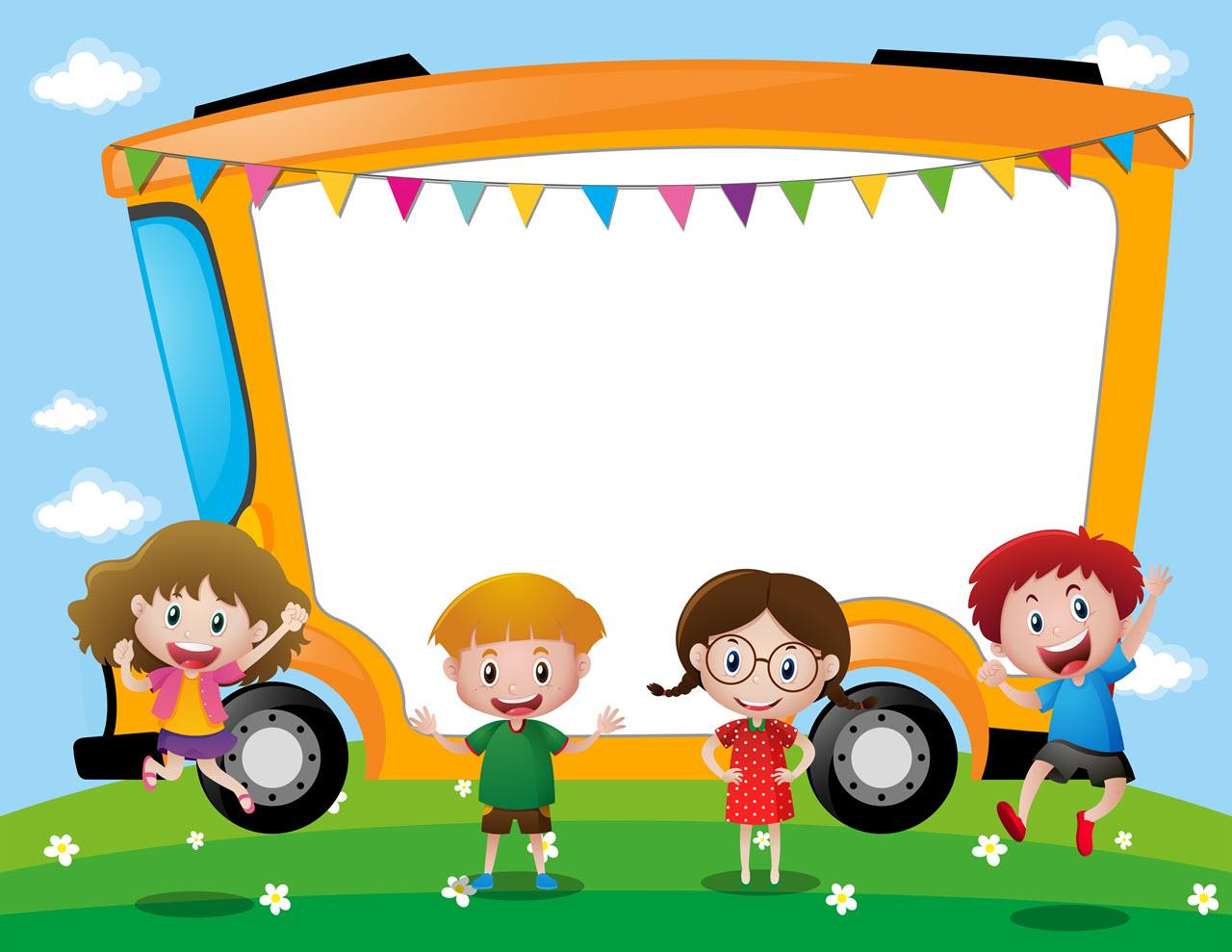 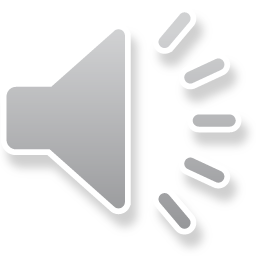 ỦY BAN NHÂN DÂN QUẬN LONG BIÊN
TRƯỜNG MẦM NON HOA MỘC LAN
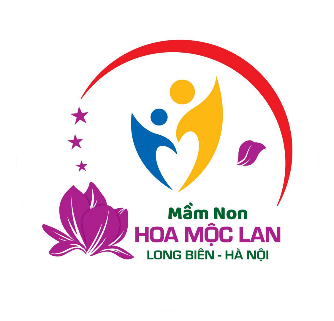 LĨNH VỰC PHÁT TRIỂN NHẬN THỨC
    Đề tài: NBPB: To- nhỏ
    Lứa tuổi: 24-36 tháng
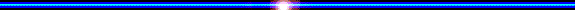 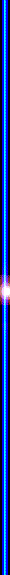 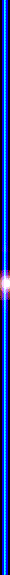 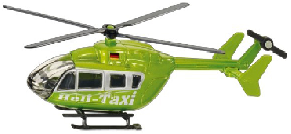 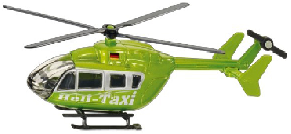 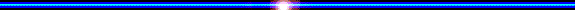 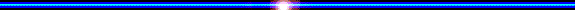 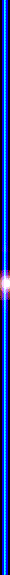 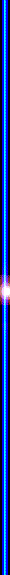 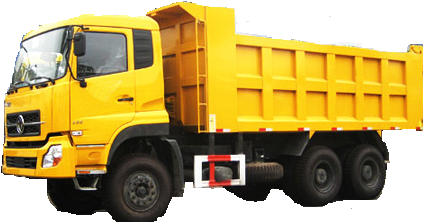 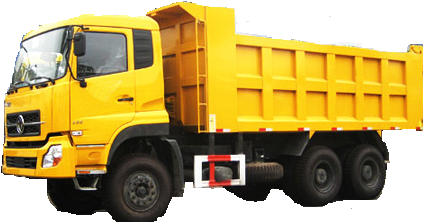 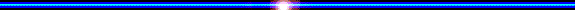 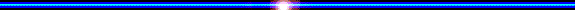 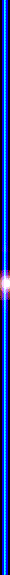 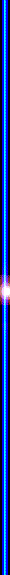 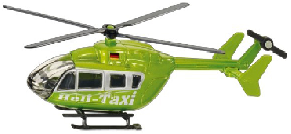 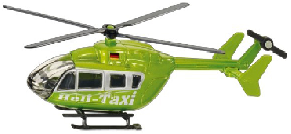 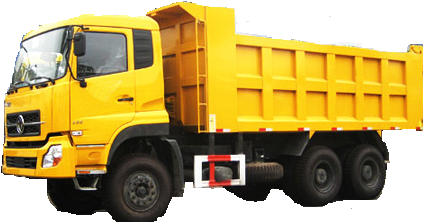 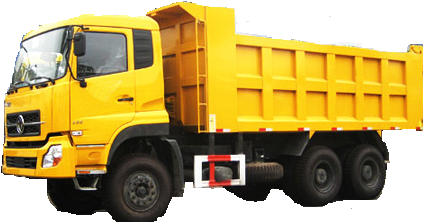 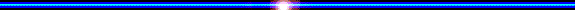 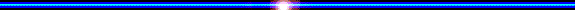 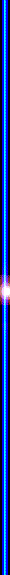 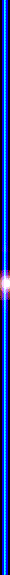 TRÒ CHƠI
Phương tiện nào biến mất
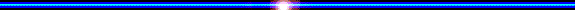 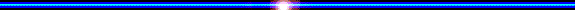 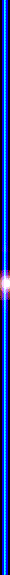 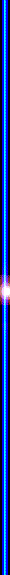 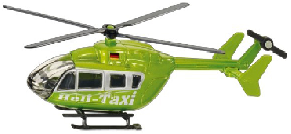 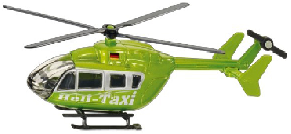 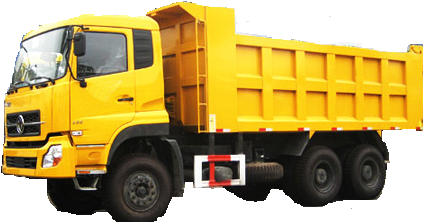 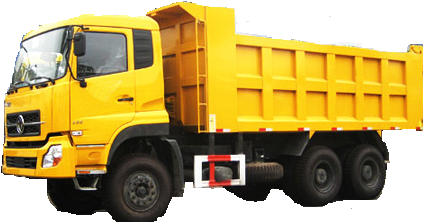 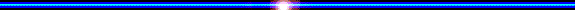 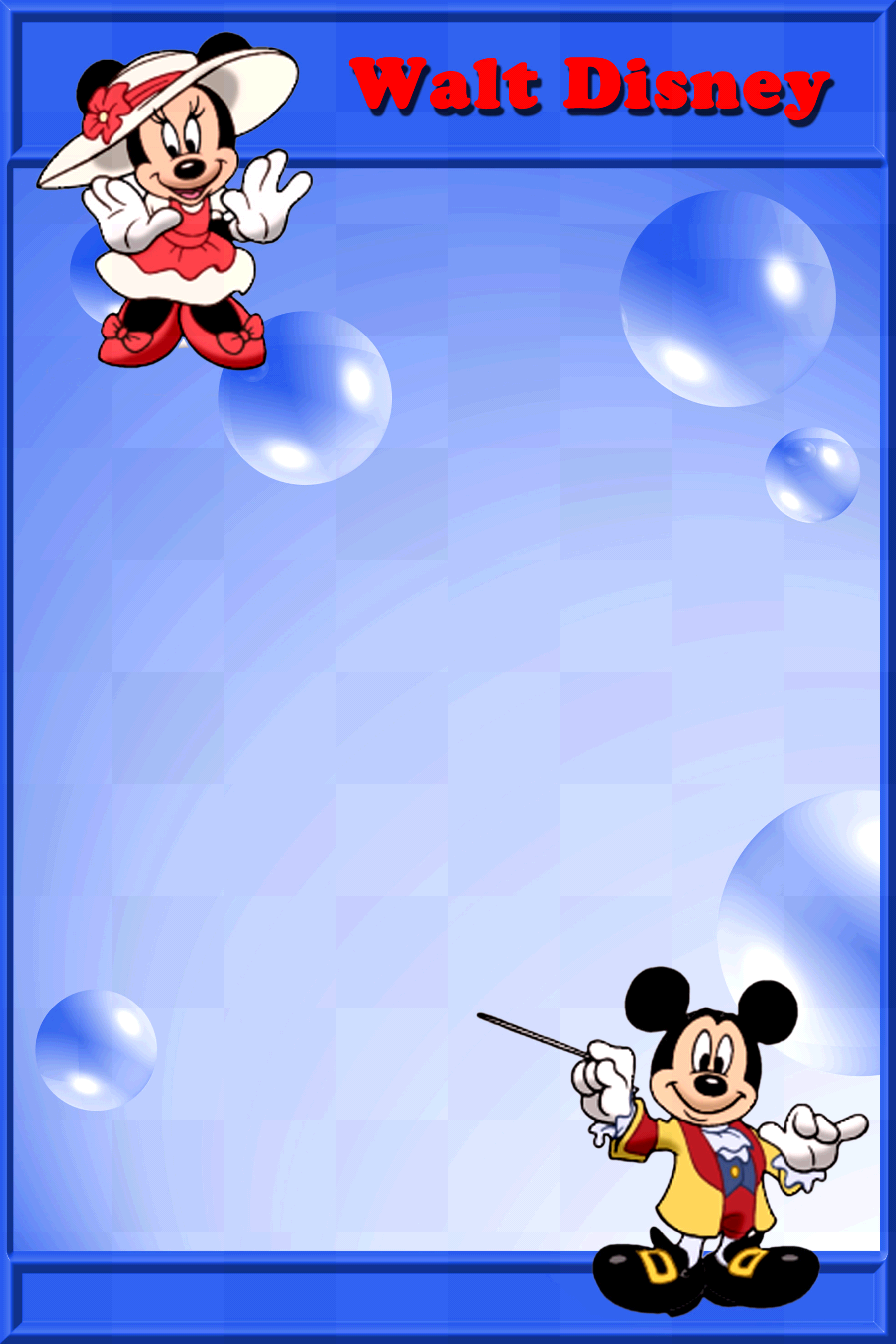 Chúc các bé chăm ngoan học giỏi